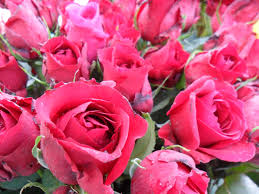 শুভসকাল
শিক্ষক পরিচিতি
তাছলিমা আক্তার 
 প্রধান শিক্ষক 
রাংগা ঝিরি মোঃ ইউনুছ চৌঃ সঃপ্রাঃবিঃ
লামা , বান্দরবান ।
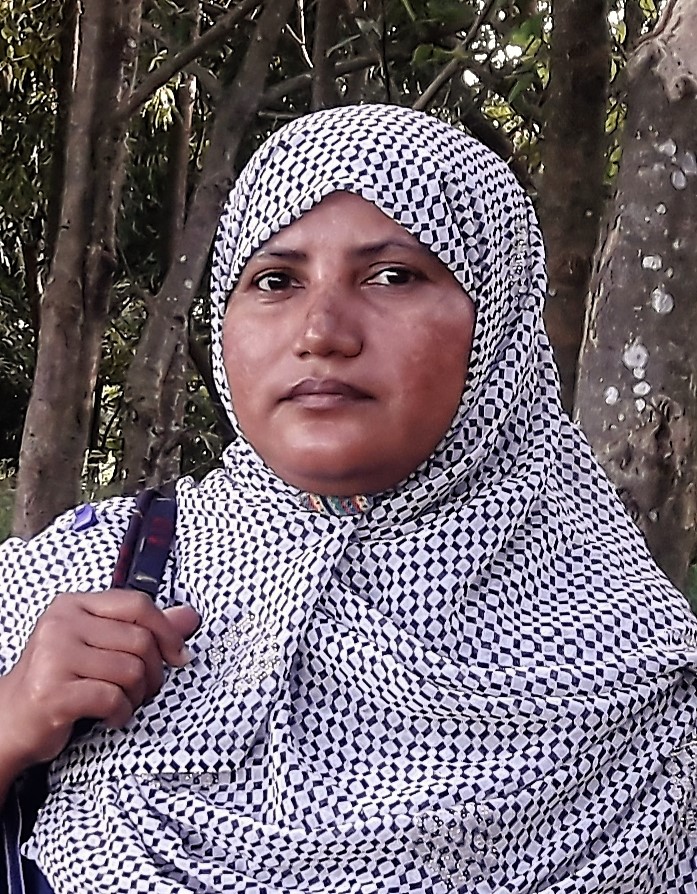 পাঠ পরিচিতি
শ্রেণিঃ   ১ম
বিষয়ঃ  বাংলা
পাঠের শিরোনামঃ   কাক ও কলসি 
পাঠ্যাংশ: বড় একটা মাঠ  ........বনের দিকে । 
তারিখঃ  ১3/০১/২০২০ ইং 
সময়ঃ  ৪০ মিনিট।
পাঠ ঘোষনা
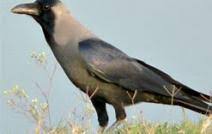 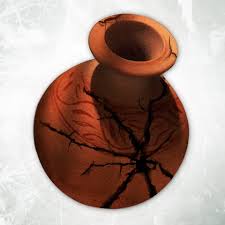 এটা কী পাখি ?
কাক ।
এটা কী?
কলসি  ।
আজ আমরা একটি গল্প পড়বো  ‘’ কাক ও কলসি “
শিখন ফলঃ
শোনাঃ 
          ২.২.১        গল্পকথা  শুনে বুঝতে পারবে । 
          ২.২.২       গল্পকথা শুনে বুঝে আনন্দ লাভ করবে ।
বলাঃ 
         ২.৩.১        ছবি দেখে ছবিসংশ্লিষ্ট শব্দ  বলতে পারবে ।
         ২.৩.২       ছবি দেখে গল্প বলতে  পারবে ।
         ২।৪।১      গল্পকথা বলতে পারবে ।  ।
চলো সবাই ভিডিও দেখি
পাঠ সংশ্লিষ্ট ভিডিও দেখাবো ।
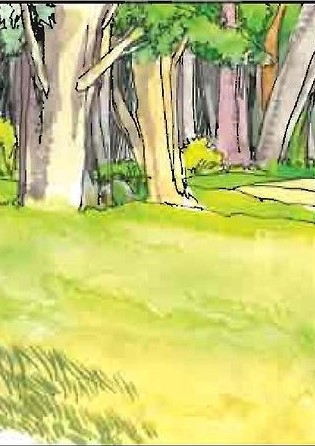 বড় একটা মাঠ । মাঠের ওপারে ঘন বন ।
এক ছিল কাক । সে খাবারের খোঁজে বনে যেতে চাইল । সে উড়তে শুরু  করল ।
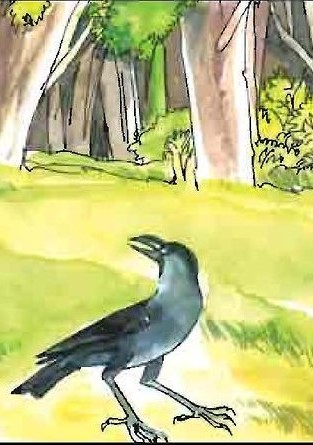 উড়তে উড়তে  তার খুব পিপাসা পেল । সে এদিক ওদিক তাকাল পানির খোঁজে । তখন একটা কলসি পড়ল তার চোখে ।
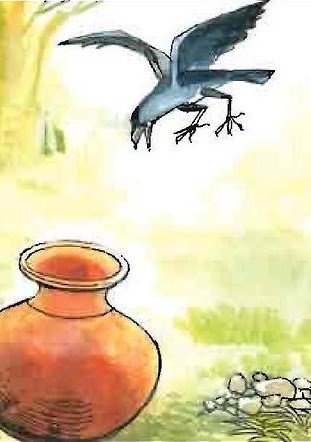 সে খুব খুশি হলো । উড়ে গিয়ে বসল কলসির উপর ।
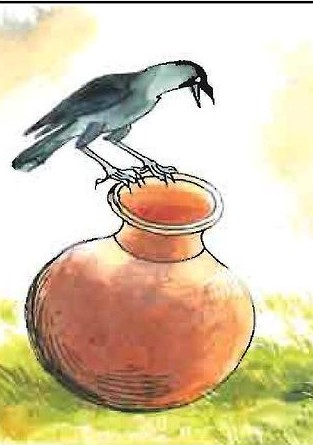 সে  দেখল  পানি কলসির   তলায় ।কাক ঠোঁট ঢুকিয়ে দিল কলসিতে ।  কিন্তু নাগাল পেল না ।
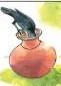 কাক তখন কলসিটাকে  কাত করতে চাইল। কিন্তু পারল না । তাই পানি খাওয়াও হলো না। তার খুব দুঃখ হলো ।
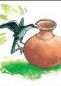 সে এদিকওদিক তাকাল ।কাছেই  
দেখতে পেল।অনেক নুড়ি। তার 
মাথায়  একটা বুদ্ধি এলো ।
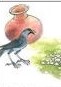 সে একটা করে নুড়ি আনতে লাগল। ফেলতে লাগল কলসির ভিতরে ।
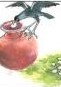 কলসির ভিতরে  একটা একটা নুড়ি পড়ল । তলার পানিও উপরে উঠতে লাগল ।
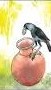 এভাবে  কাকটি অনেক নুড়ি কলসিতে ফেলল । এক সময় পানি কলসির মুখে উঠে এলো ।
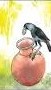 তখন কাকটি প্রাণ ভরেপানি পান করল । তার পিপাসা মিটল । ।
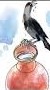 কাক খুশি মনে ডানা ঝাড়া দিল । তারপর উড়াল দিল বনের দিকে ।
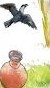 দলীয়  কাজ
দুই দলে ভাগ করে  আলোচনা
 ও
 আভিনয়  করতে দেবো ।
One day  one word
কাক =  একটি পাখির নাম ।
মূল্যায়নঃ 
গল্পটি নিজের মতো করে বলো ।
বাড়ি থেকে  গল্প শিখে আসবে ।
ধ
ন্য
বা
দ
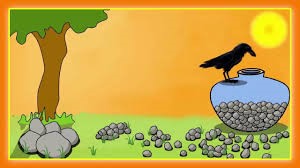